Производство бумаги на территории Иркутской области
Промышленность – ведущая отрасль хозяйства Иркутской области.
По масштабам индустриального строительства и значению решаемых задач федерального уровня Иркутская область не имеет себе равных в России. Во всероссийском разделении труда она занимает видное место. При населении 1,9% от численности населения России на область приходится более 3% промышленного производства страны, 5,9% общероссийского производства электроэнергии, 25,3% гидроэнергии, 37% производства алюминия, 12% деловой древесины, 53,5% товарной целлюлозы и 53% поливинилхлоридной смолы.
Структура промышленного производства Иркутской области в 2008 г.
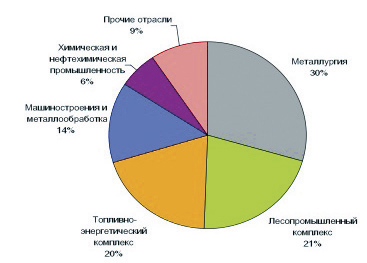 Структура хозяйства Иркутской области
Вклад отдельных городов и районов в промышленное производство Иркутской области в 2004 г.
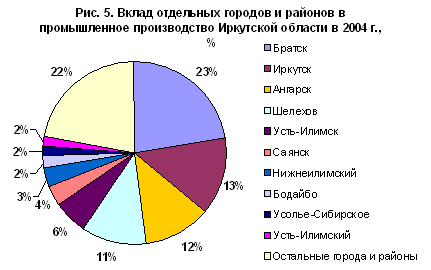 Братский целлюлозно – картонный комбинат
Крупные промышленные предприятия области
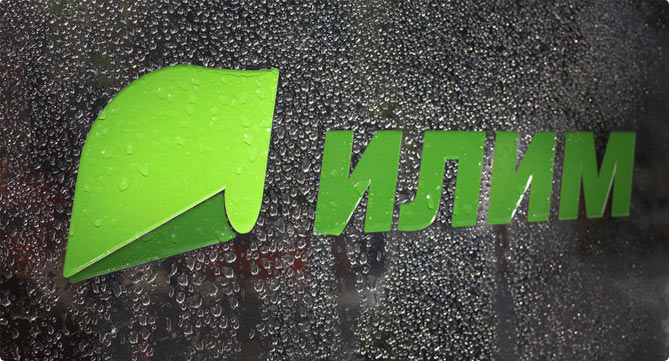 Миссия
       Обеспечить растущий российский рынок высококачественной бумагой и упаковкой отечественного производства, эффективно используя возобновляемые лесные ресурсы.
Видение
      Стать лучшей и самой уважаемой компанией - компанией мирового класса по производству бумаги и упаковки для российского рынка, оставаясь ведущим поставщиком целлюлозы в Китай.
Продукция. Картон
В 2013 году производство тарного картона в компании превысило 636 тысяч тонн.
    Предприятия выпускают следующие виды тарного картона:
крафтлайнер (филиалы в Коряжме и Братске);
флютинг (филиал в Коряжме).
    Доля компании в выпуске российского картона составляет более 24%.
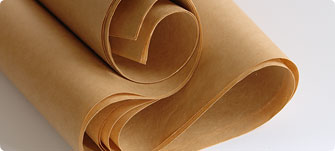 Продукция. Целлюлоза
Группа «Илим» выпускает следующие виды целлюлозы:
сульфатная беленая хвойная (филиалы в Усть-Илимске и Братске);
сульфатная беленая лиственная (филиалы в Коряжме и Братске);
сульфатная небеленая хвойная — флект (филиалы в Усть-Илимске и Братске);
     Выпуск товарной целлюлозы в 2013 году превысил 1 миллион 580 тысяч тонн.
     Доля компании в общероссийском производстве товарной целлюлозы превышает 66%.
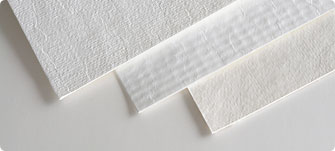 Продукция. Гофроупаковка
Гофроупаковку в компании производит завод, расположенный в Ленинградской области.
     Завод мощностью 140 миллионов м2 гофроупаковки в год был построен и запущен в Коммунаре в 2008 году.
      Завод производит:
трех- и пятислойный гофрокартон различных марок с широким спектром используемых профилей гофровалов c бурым и белым верхними слоями;
упаковку сложной формы и конструкции (лотки, поддоны);
четырехклапанные гофроящики с возможностью полноцветной печати;
комплектующие к гофроящикам;
упаковку для крупногабаритной продукции.
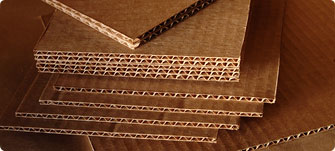 Продукция. Бумага
В Группе «Илим» бумагу производит филиал в Коряжме. Общие объемы производства в 2013 году составили 332 тысяч тонн.
Филиал выпускает офсетную бумагу для печати, офисную, мелованную, мешочную и обойную бумагу.
Доля компании в общем объеме производства бумаги в России составляет около 6%.
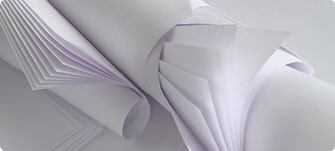 БЦБК
Байкальский целлюлозно-бумажный комбинат (Байкальский ЦБК, БЦБК) — промышленное предприятие, расположенное в городе Байкальске (Слюдянский район, Иркутская область), на юге восточного берега озера Байкал. Закрыт 25 декабря 2013 года. БЦБК оказывает неблагоприятное влияние на окружающую природу. Из труб БЦБК ежесуточно выбрасывается в воздух от 4,2 до 17 т пыли. В воздушное пространство выбрасывается се­роводород, хлор, метилмеркоптан, формальдегид, скипидар. Загрязнение прибрежной части дна Байкала прослеживалось до глубины 450 м.
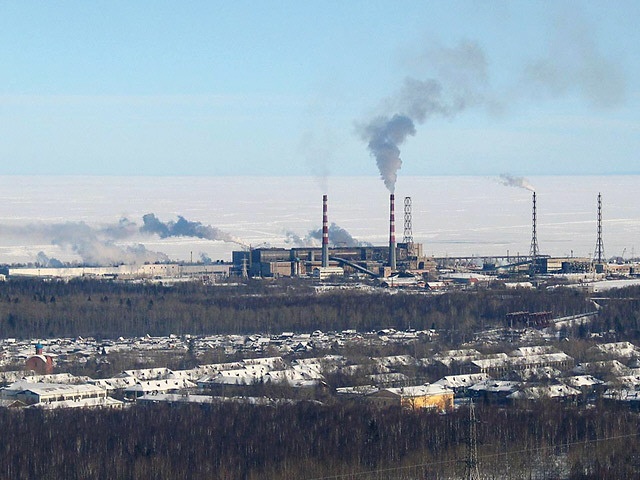 Вывод
В Иркутскую область и всю Сибирь в целом бумагу поставляют из других регионов России (Коряжма, Сыктывкар). Хотя в нашем городе есть все ресурсы для изготовления бумаги. Поэтому целесообразно было бы модернизировать существующее производство целлюлозы на производство бумаги. Тогда мы сможем обеспечивать бумагой весь Сибирский регион, и бумага станет для сибиряков доступнее, за счёт уменьшения на неё цены.